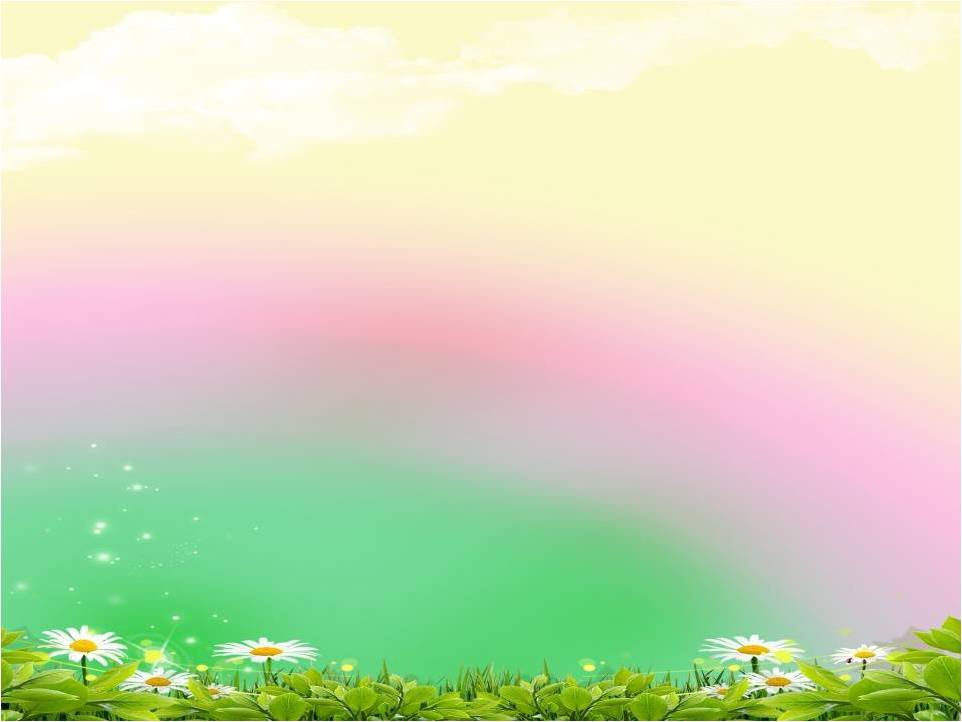 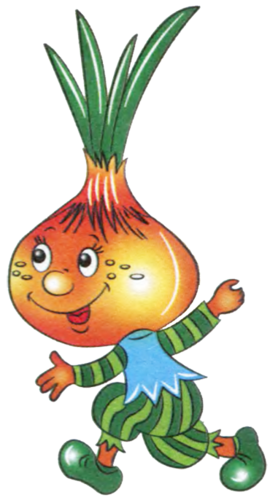 Проект: «Лук – зелёный друг!»
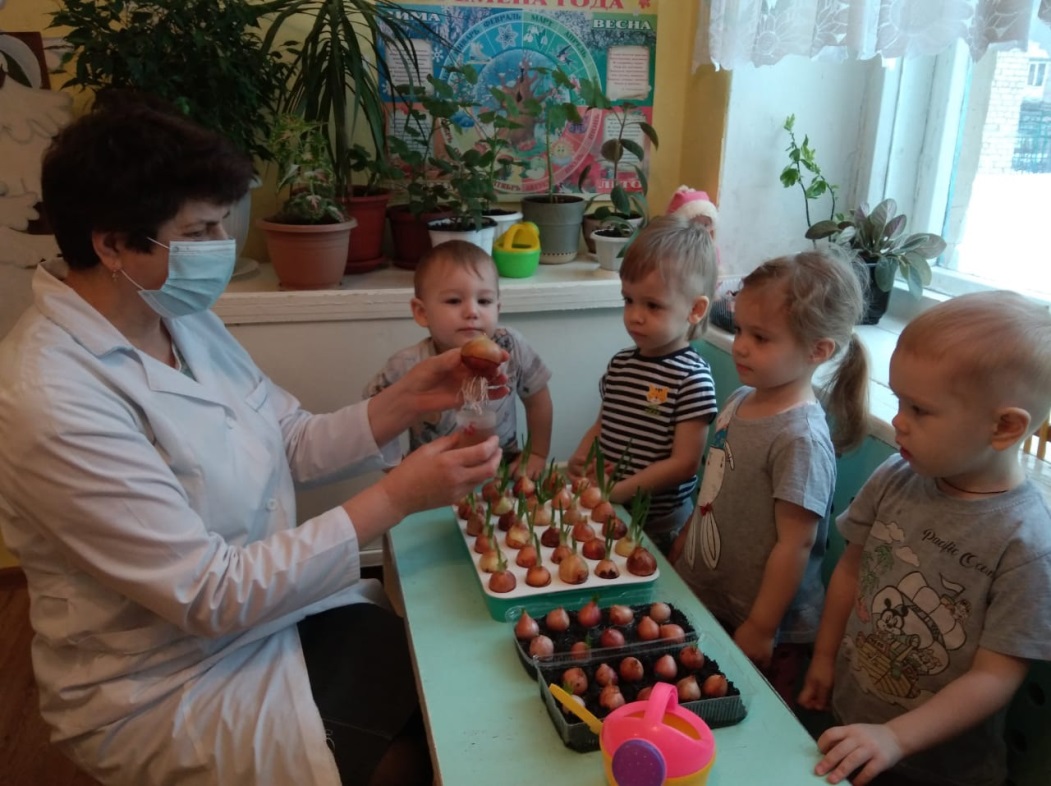 Структурное подразделение
«Центр развития ребенка-
детский сад №14»
МБДОУ «Детский сад «Радуга» комбинированного вида»
Рузаевского муниципального района
Подготовили воспитатели: Рябова Н.Н., Балаева Г.И.
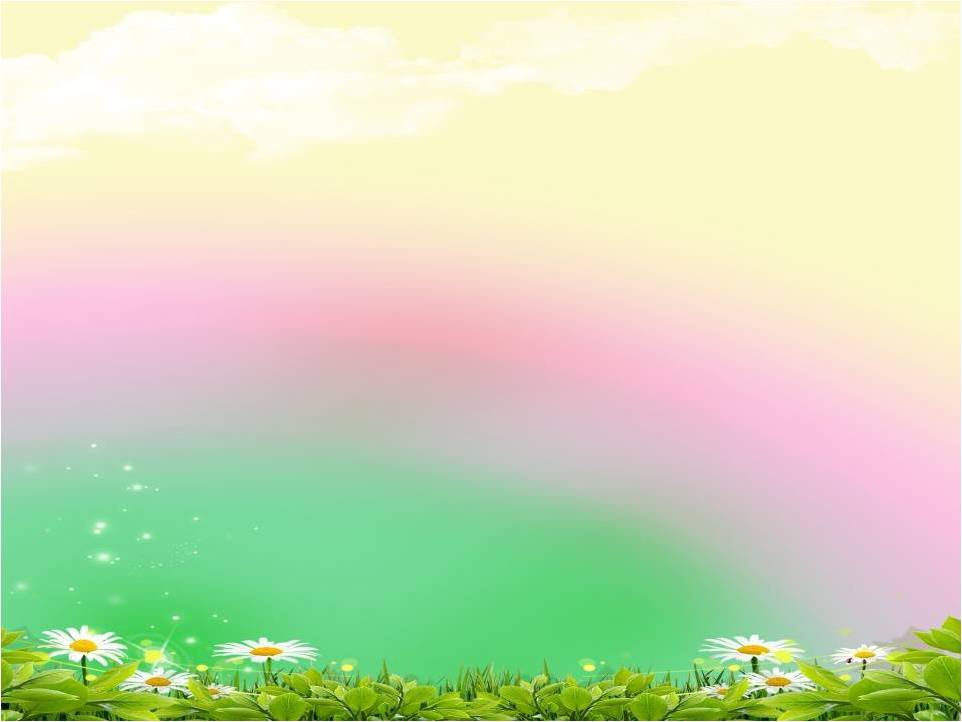 Цель:  
формировать практические знания о посадке лука в землю и в воду. 

Задачи:
Образовательные: формирование познавательно-исследовательских умений, формирование трудовых навыков.
Развивающие: активизировать словарный запас детей, развивать память, внимание, закреплять понятия один-много.
Воспитательные: воспитывать любовь к природе, умение работать в коллективе.

Приоритетная образовательная область: познание.

Интеграция образовательных областей: 
речевое развитие, социально-коммуникативное развитие, физическое развитие.

Виды деятельности: 
коммуникативная, познавательно-исследовательская, двигательная.

Срок реализации: краткосрочный (февраль).

Участники: дети первой младшей группы «Ромашка», воспитатели: Рябова Н.Н., Балаева Г.И.
Оборудование: Игрушка - медведь, короб, ёмкость  с землёй и с водой, луковицы, лейка, влажные салфетки.
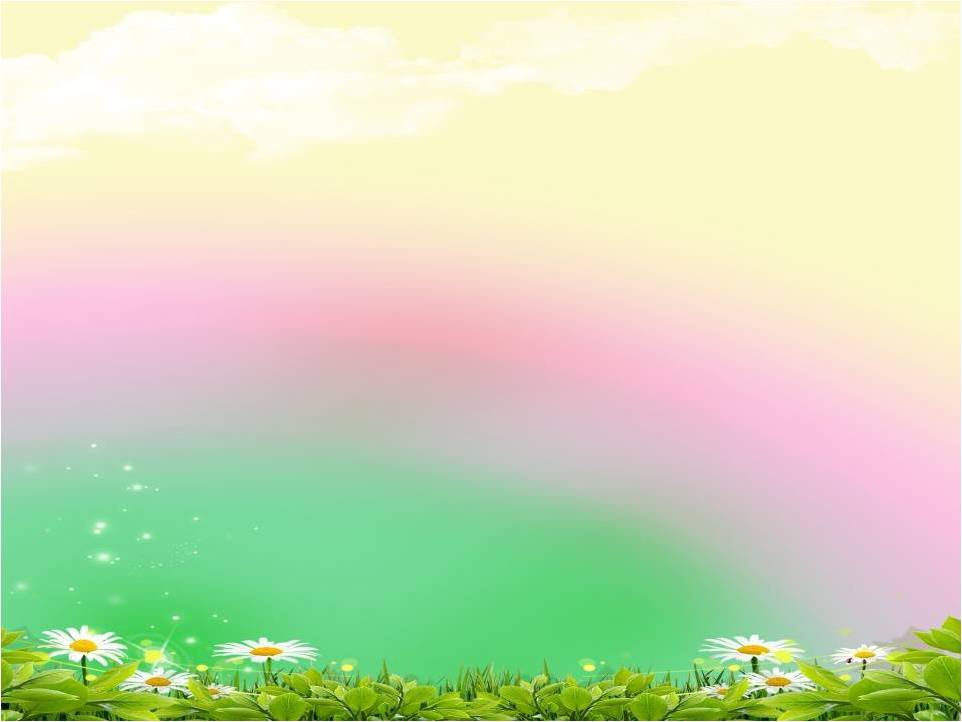 Сюрпризный момент
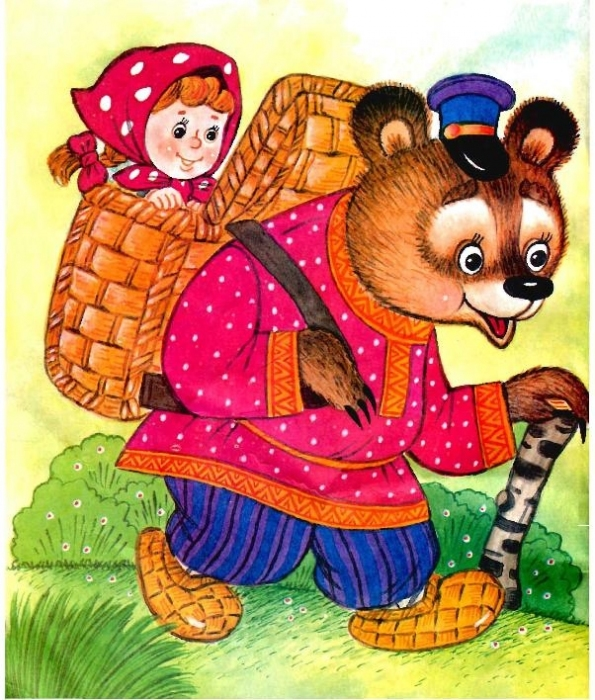 - Ребята, к нам кто-то стучится? Давайте посмотрим, кто это?
(воспитатель  открывает дверь и заносит игрушечного медведя с коробом за спиной)
- Посмотрите дети, к нам в гости пришел мишка, давайте поздороваемся с ним. Мишка нам что-то принес в коробе?
Вы хотите узнать, что лежит в коробе у мишки? Кто хочет узнать, подойдите ко мне.
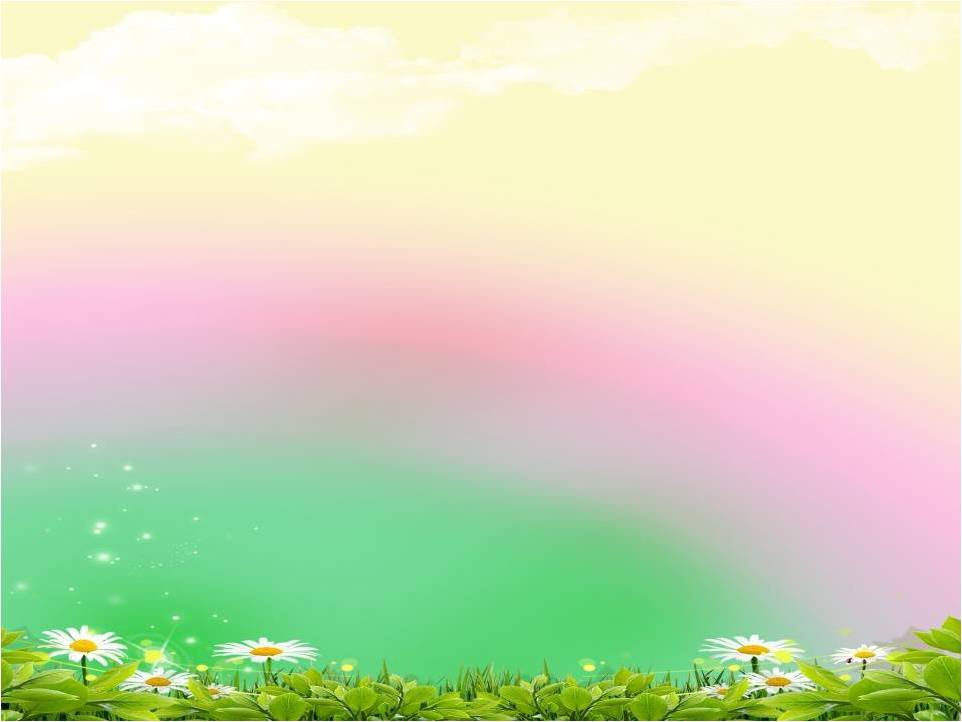 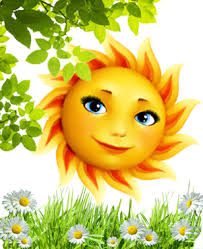 Загадка:
«Сидит дед, во сто шуб одет 
Кто его раздевает,  тот слезы проливает» 
(лук).
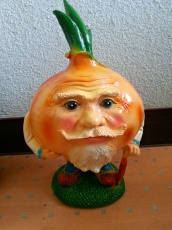 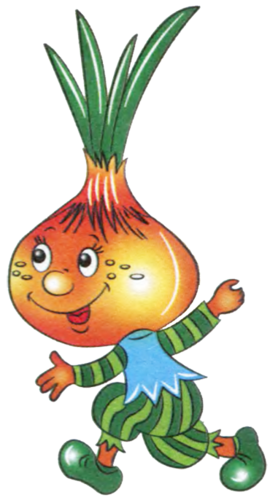 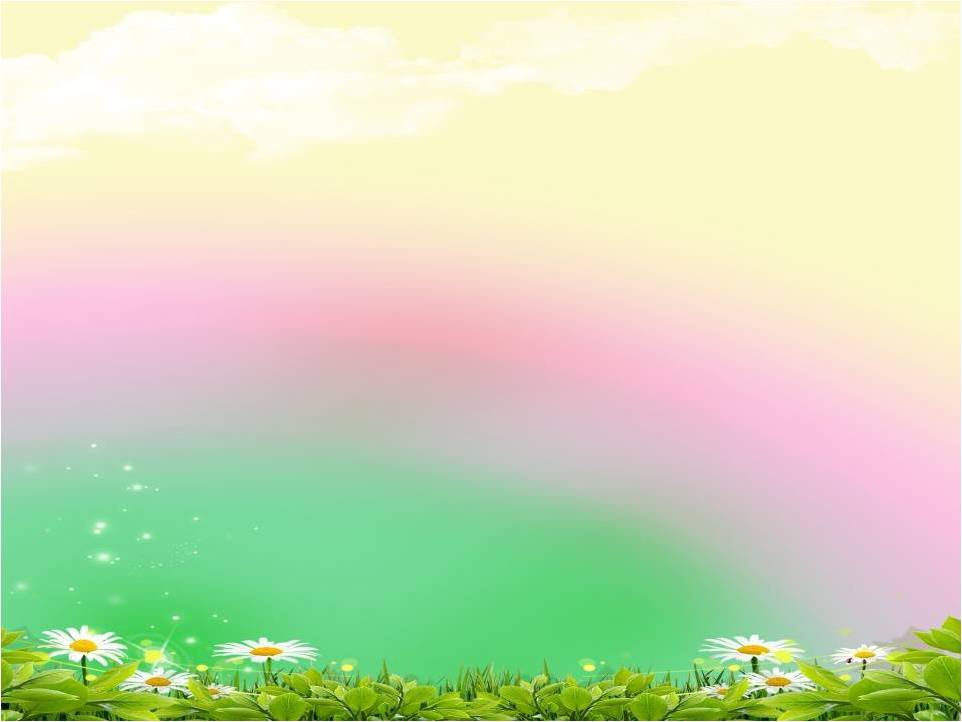 Подготовка посадочного материала:
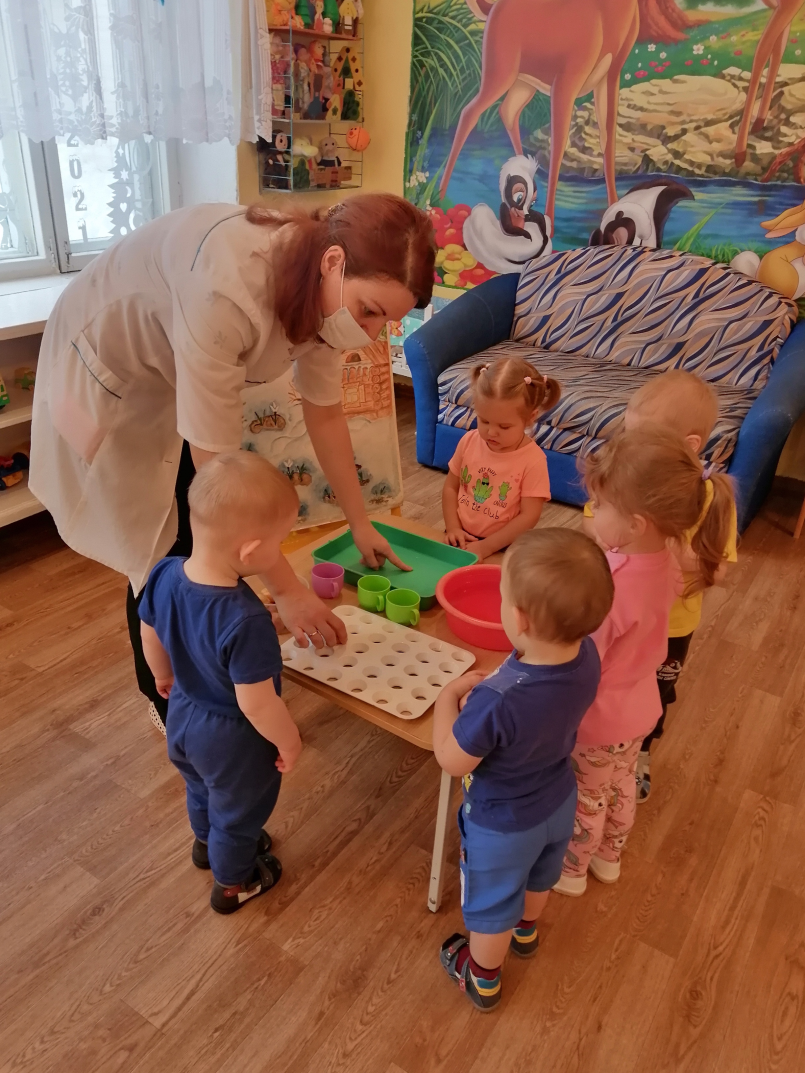 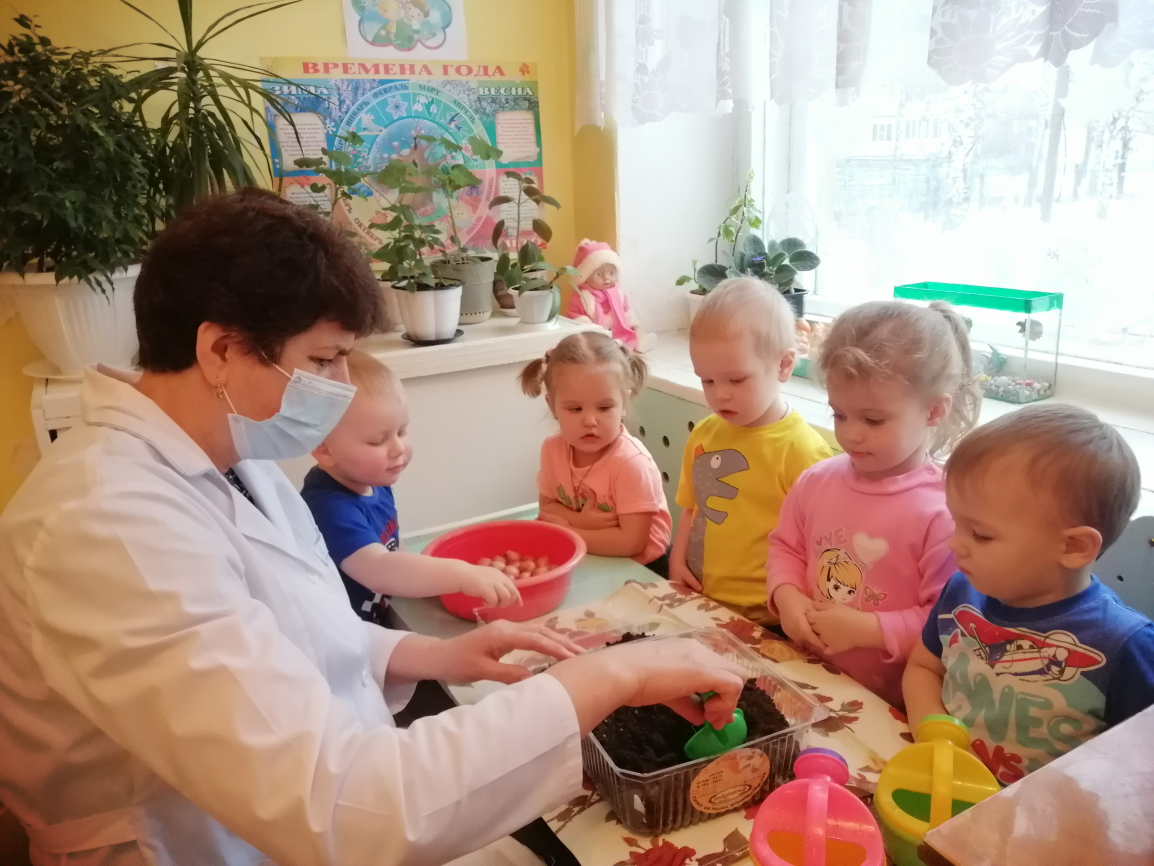 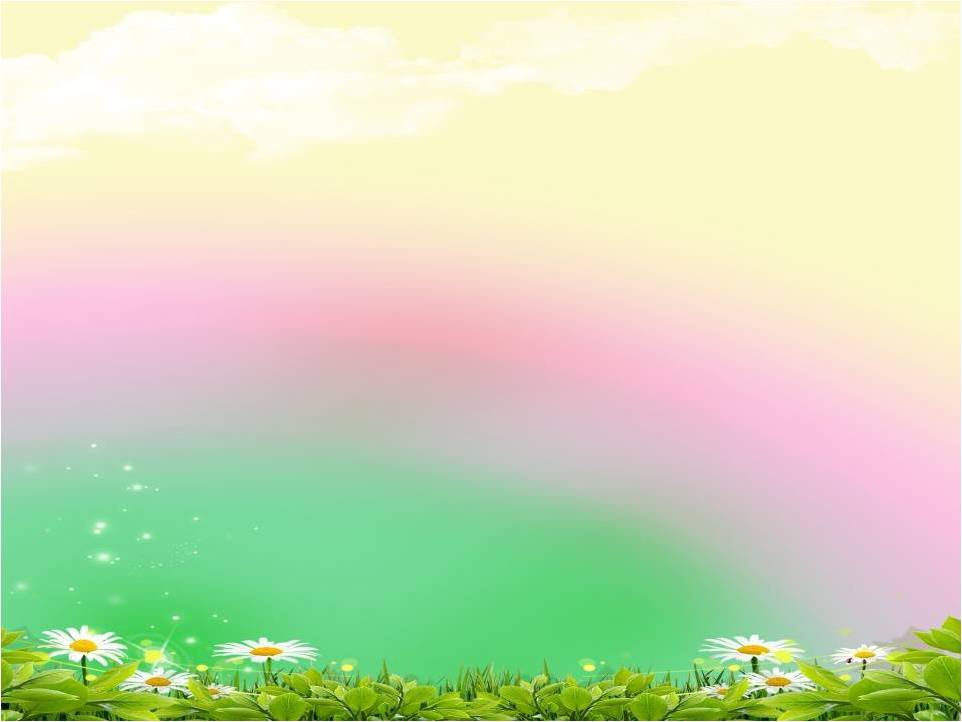 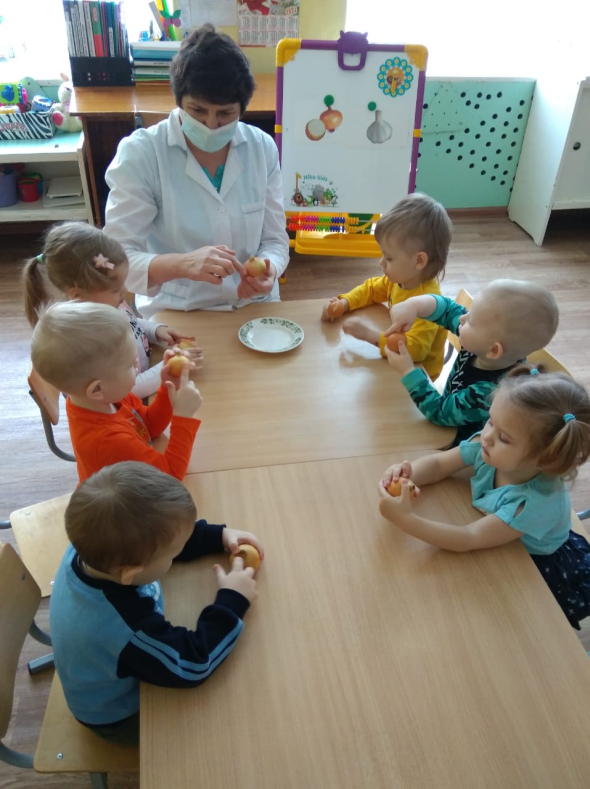 Рассматривание лука
-Скажите, какого цвета лук?
- Какой он формы? Покажите, какой он круглый.
- Потрогайте его пальцами и скажите: лук твердый или мягкий?
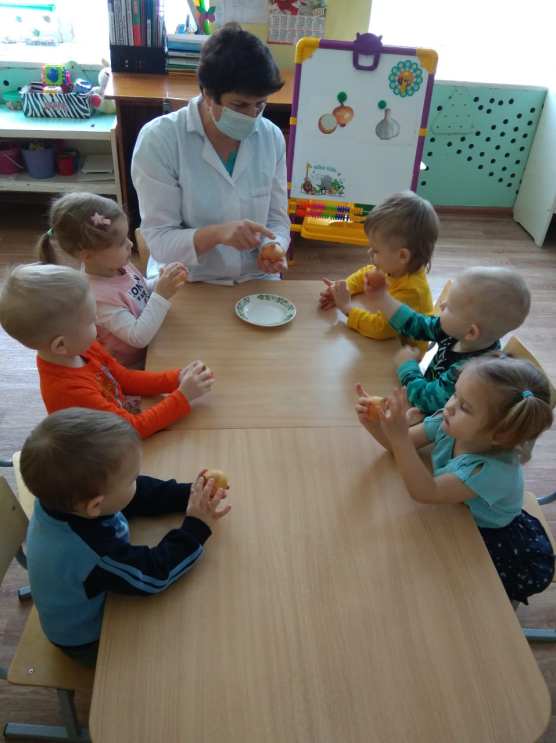 Давайте еще раз внимательно посмотрим на луковицу.
- У лука есть верх (показываю его), вот отсюда растет зеленый лук.
- А вот низ у луковицы – донце (показываю)
- Давайте скажем все вместе – донце.
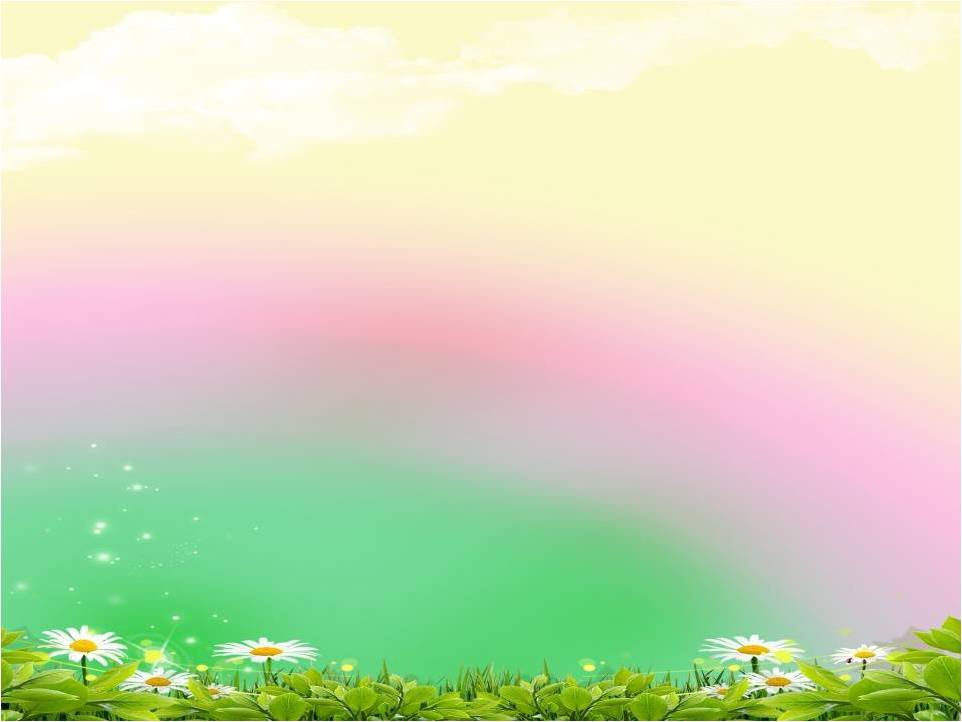 Игра: «Расти, расти, лучок».
- Вы сейчас станете маленькими луковицами, встаньте в круг. (дети показывают, как растёт лук)
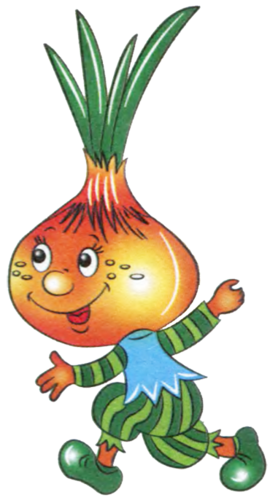 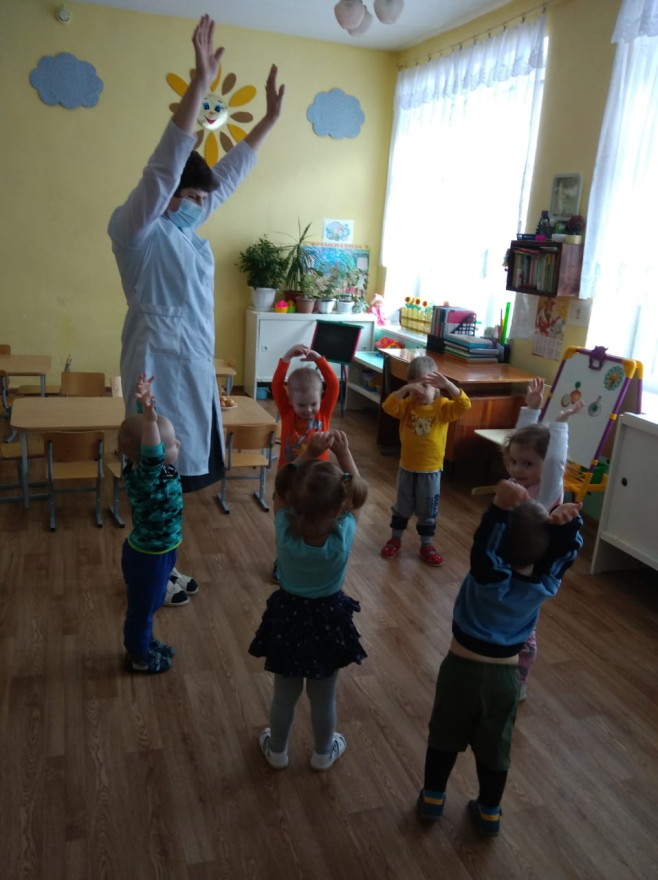 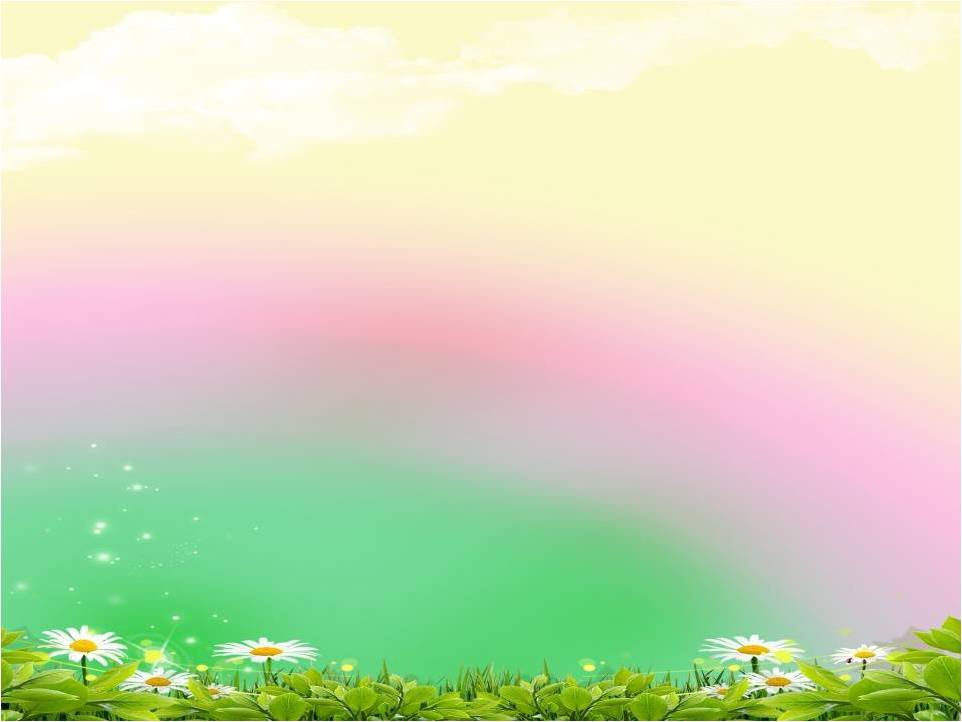 Посадка лука
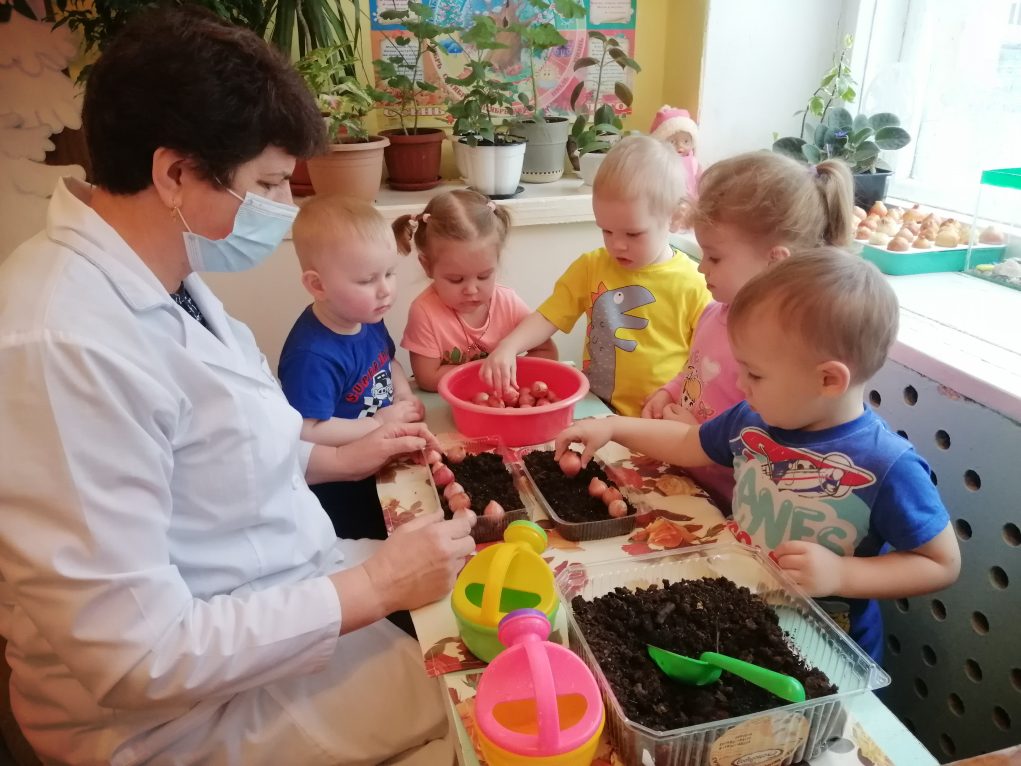 - Сначала польем землю, увлажним её, чтобы лучок принялся лучше.
-Лук надо сажать донцем вниз.
- Покажите, как вы будете, сажать лук? Правильно донцем вниз.
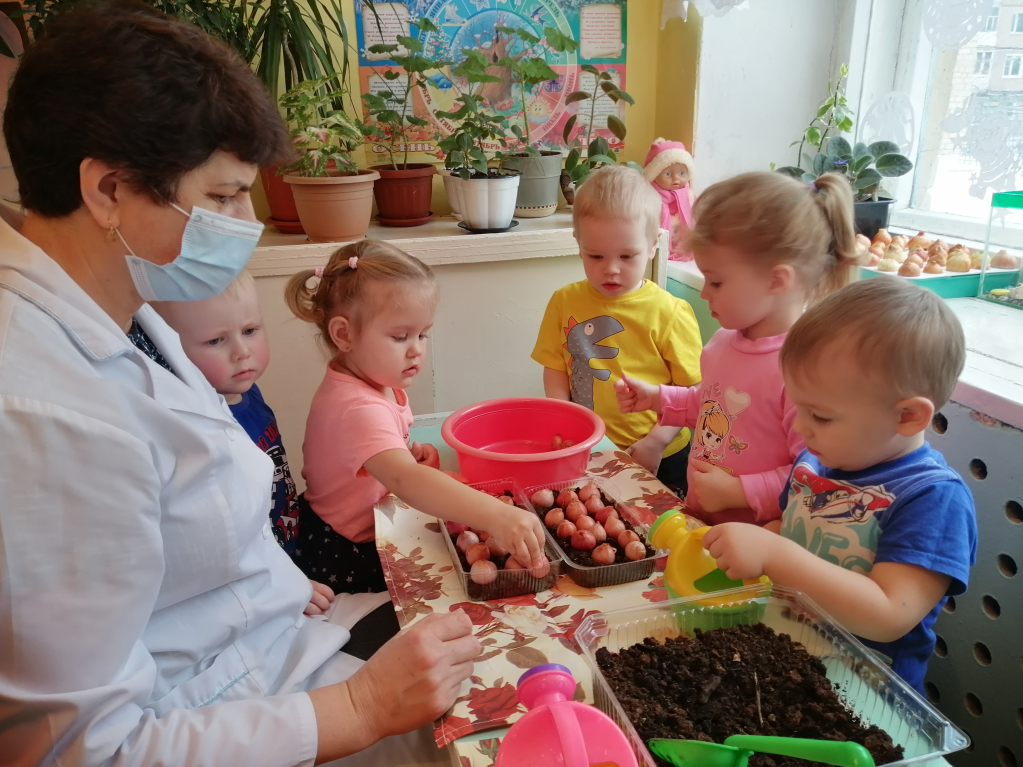 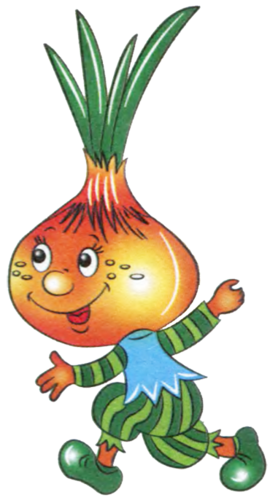 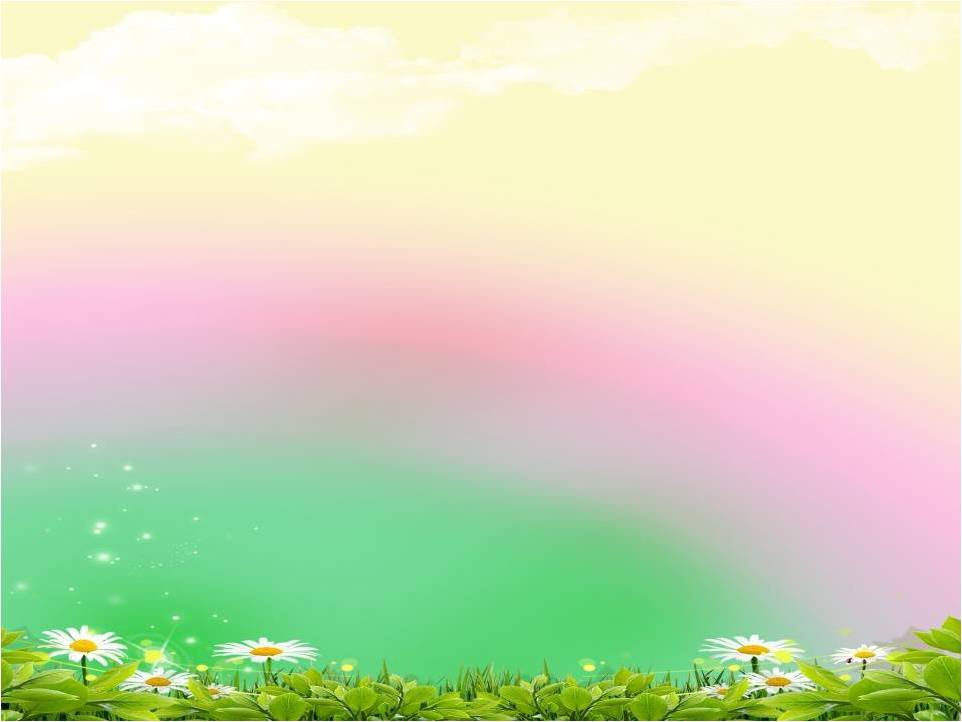 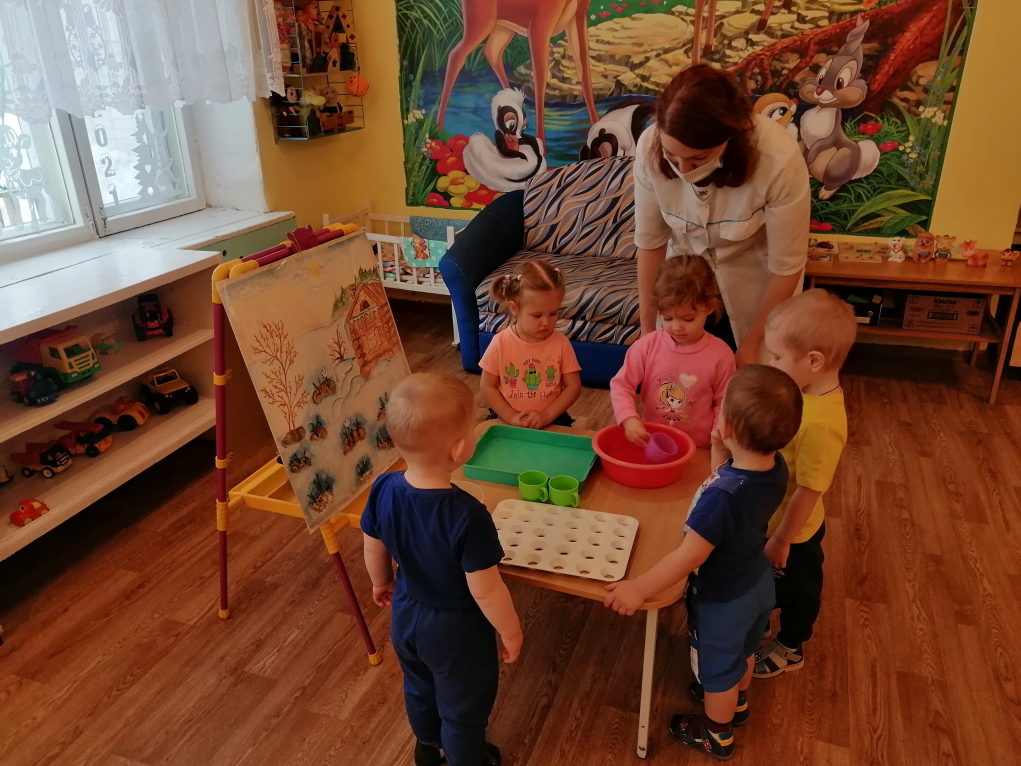 -Ребята, вам понравилось сажать лук? 
Как мы сажали лук?
-Молодцы, какие хорошие растут помощники.
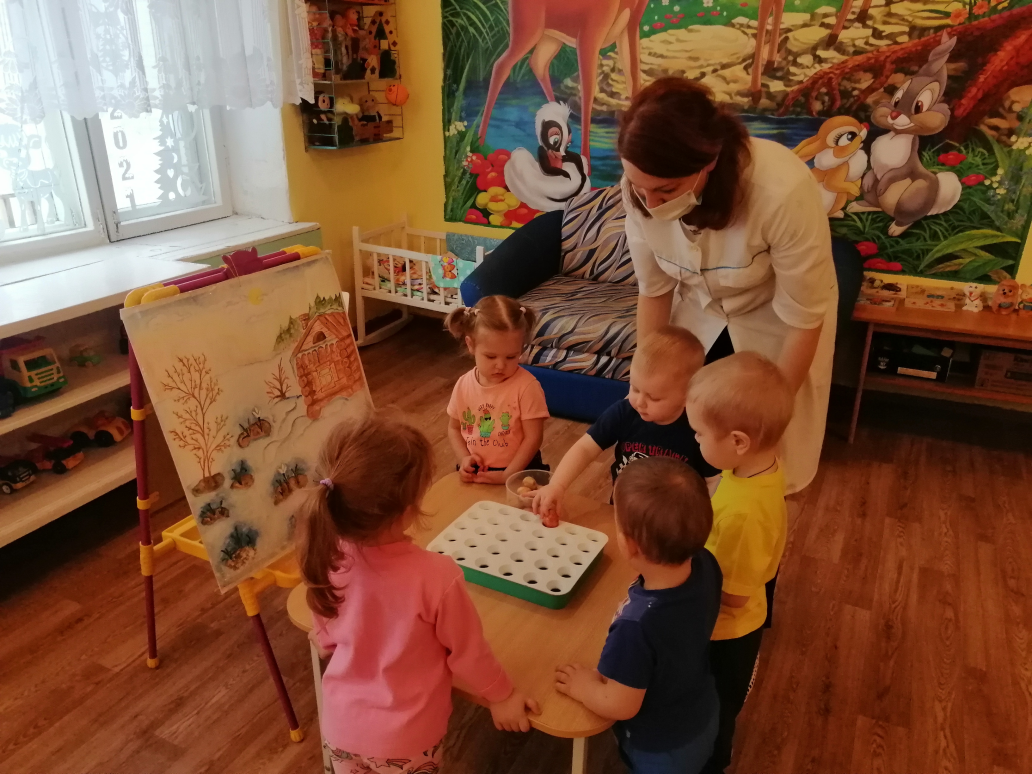 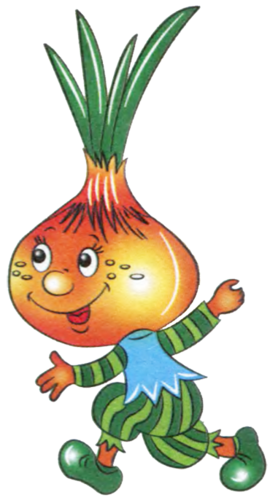 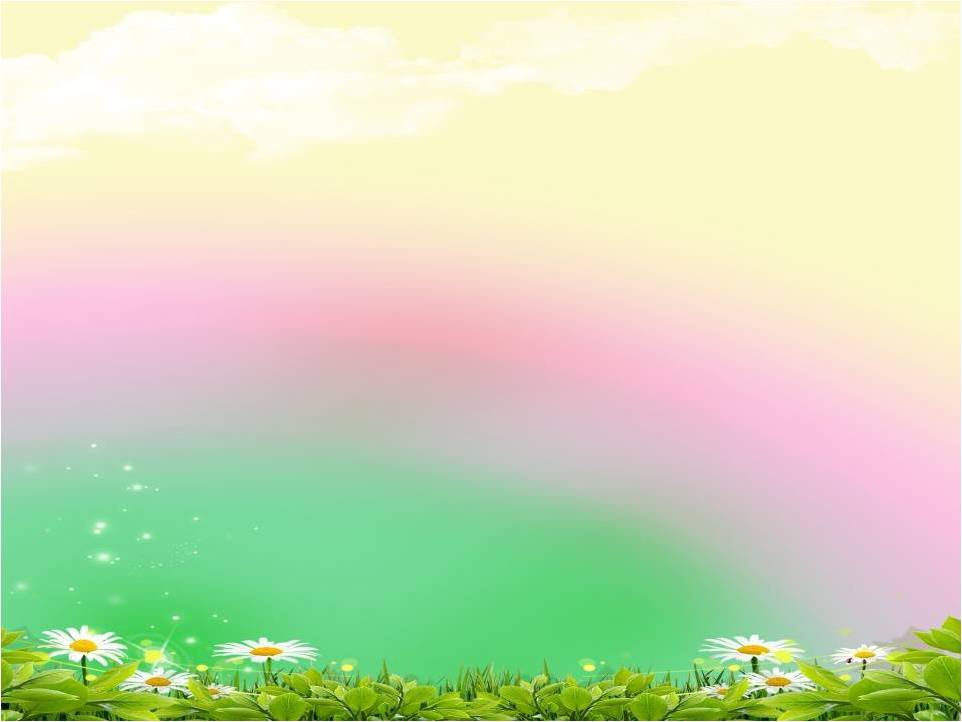 После посадки лука мы протираем руки 
влажными  салфетками.
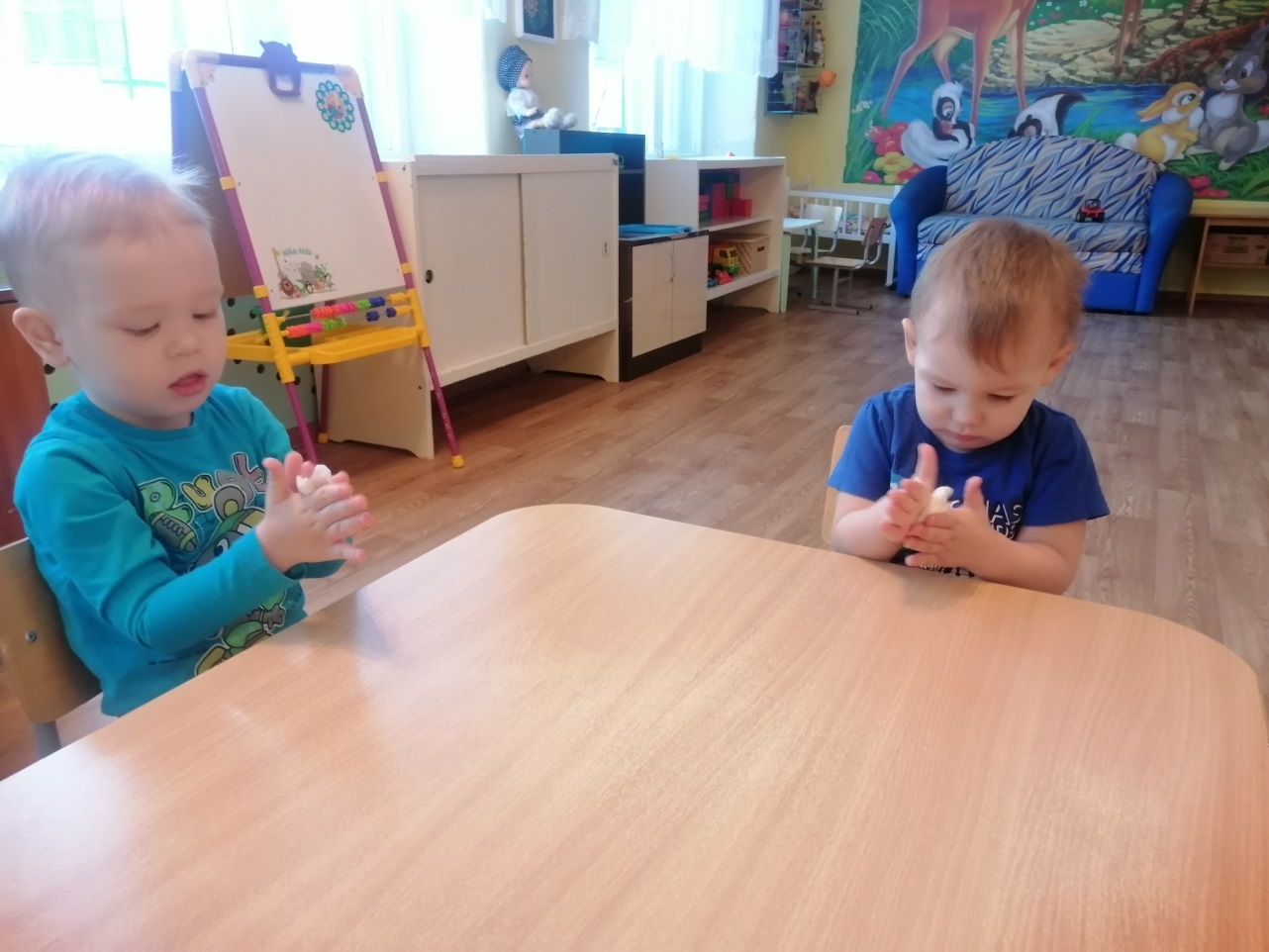 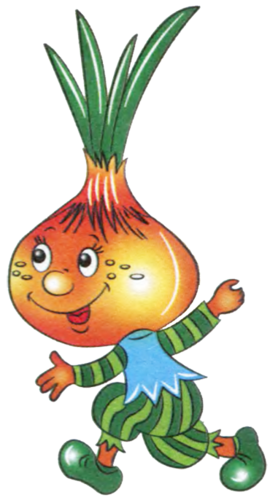 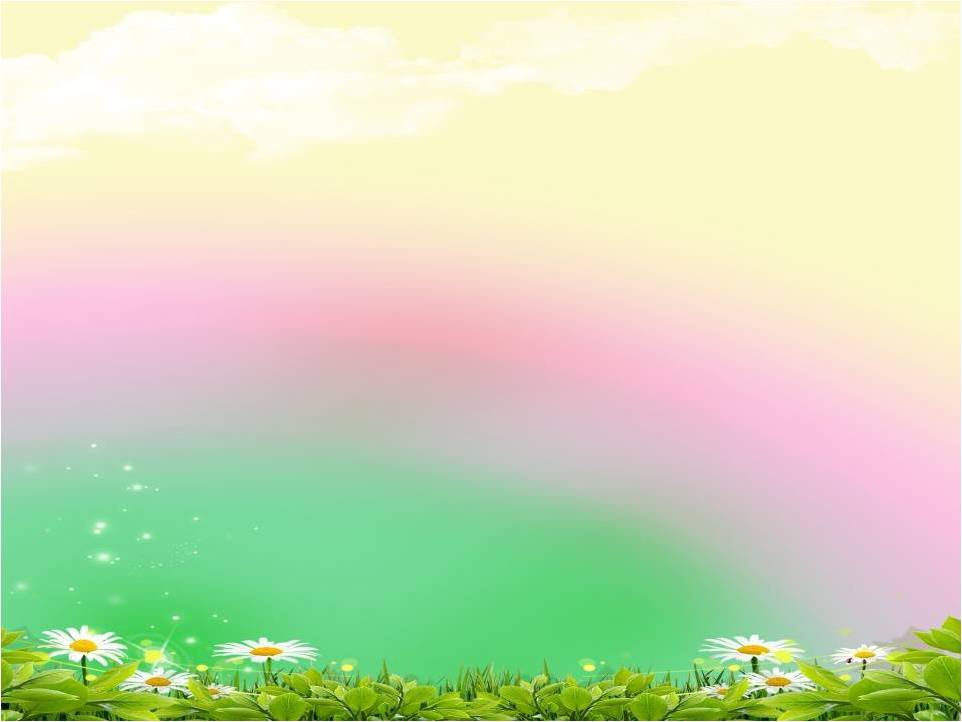 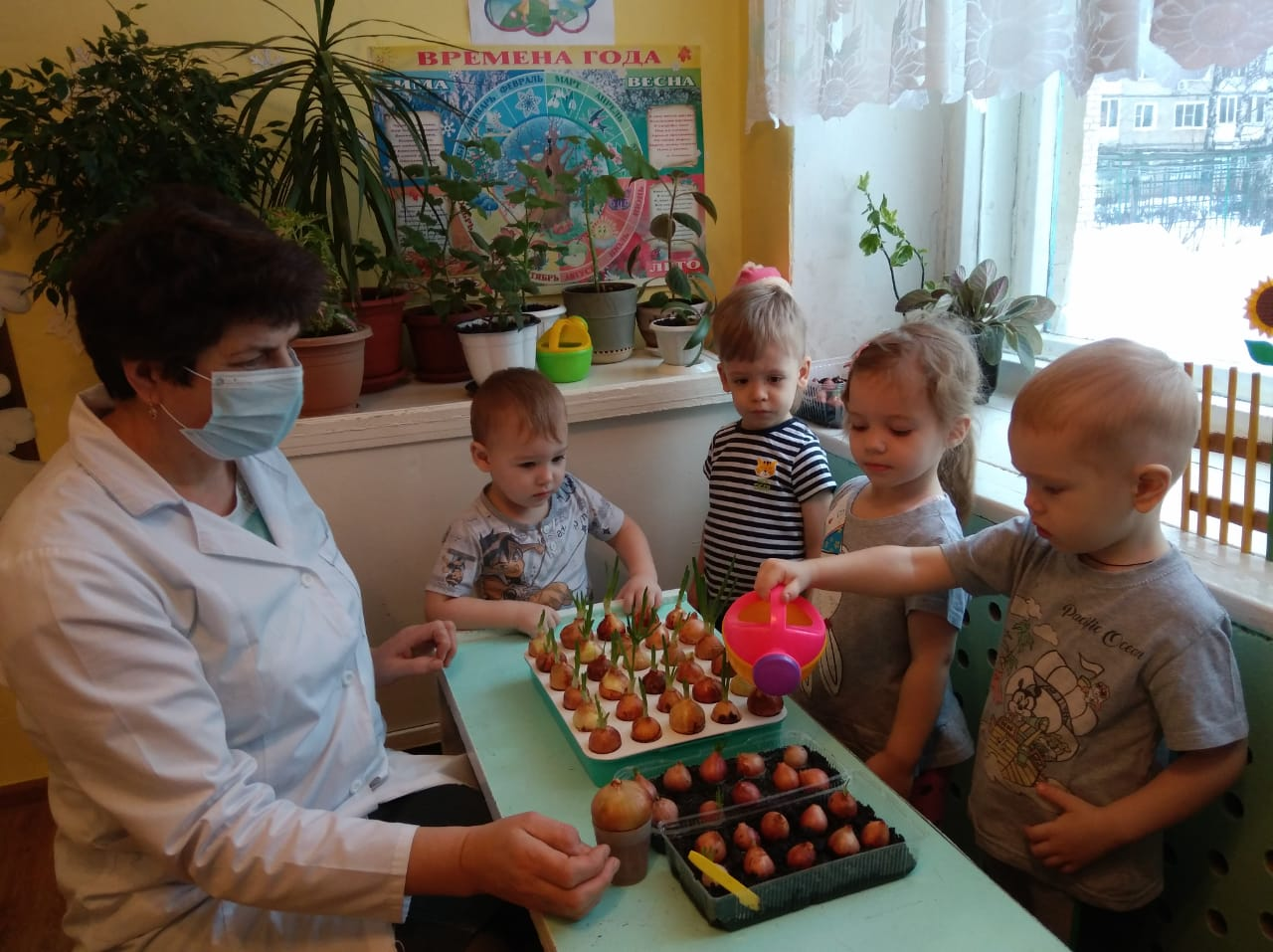 Поливка лука
-А что еще нужно делать, чтобы наш лук лучше рос? 
- Конечно, его нужно поливать.
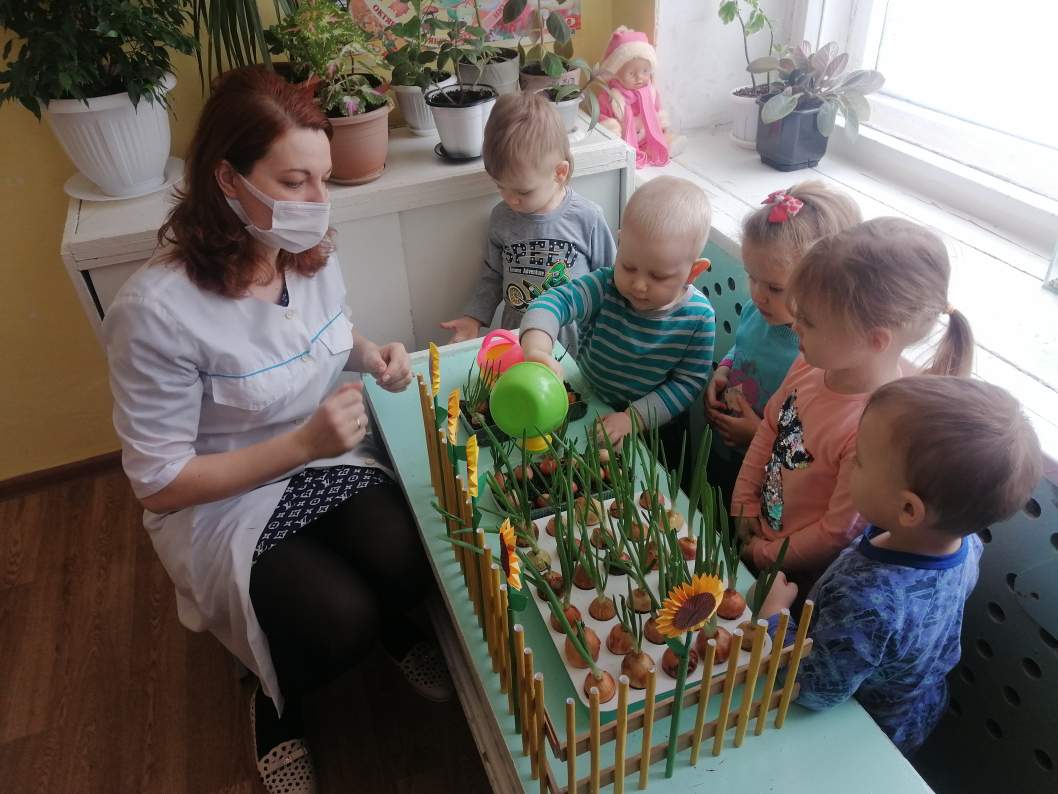 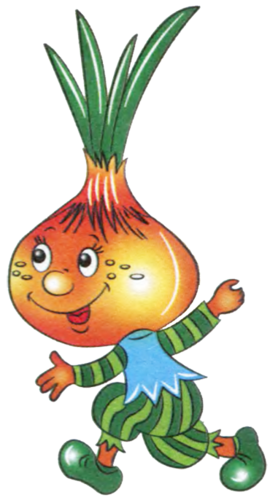 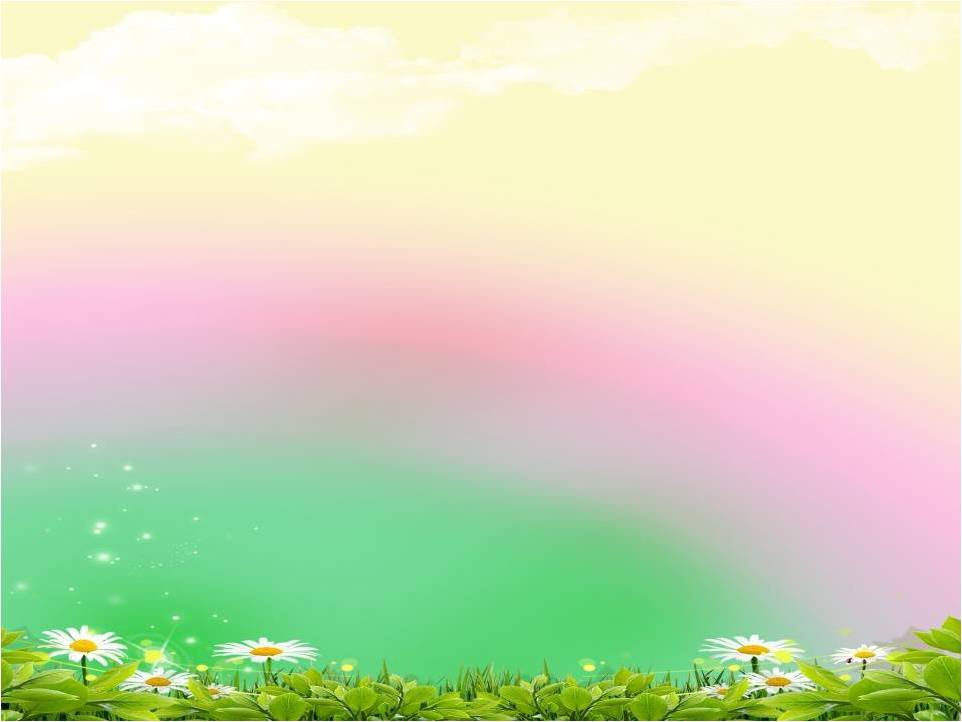 Рыхление почвы
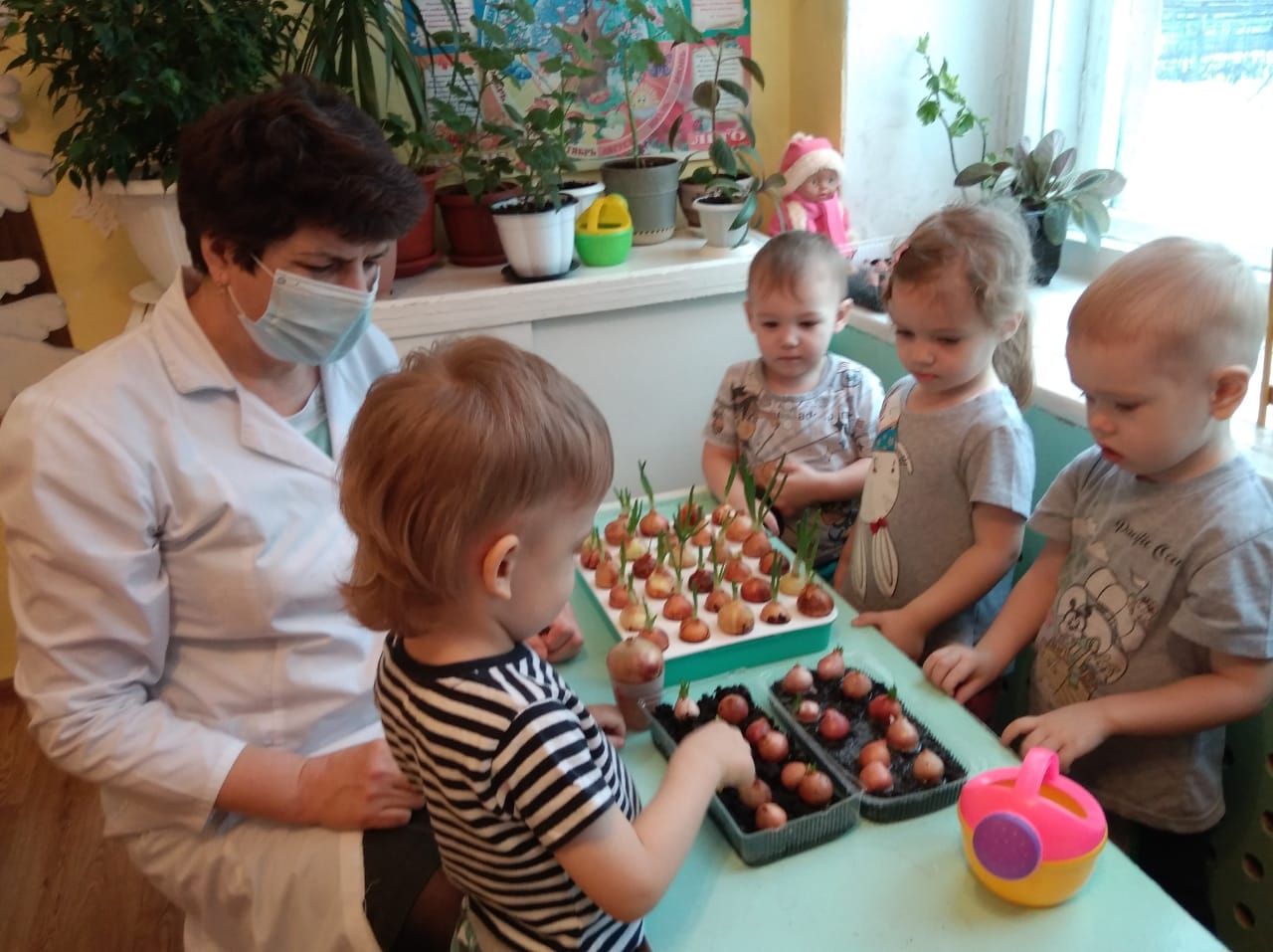 -А что еще нужно делать, чтобы наш лук лучше рос? 
- Конечно же, нужно ещё рыхлить почву.
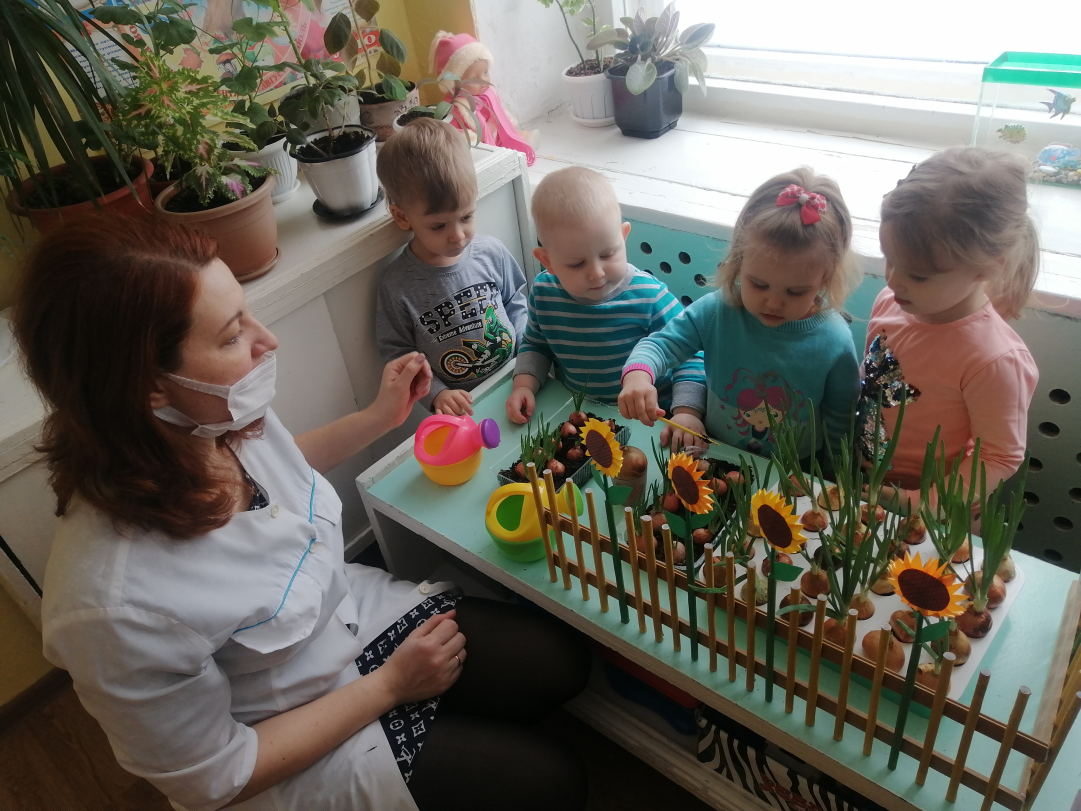 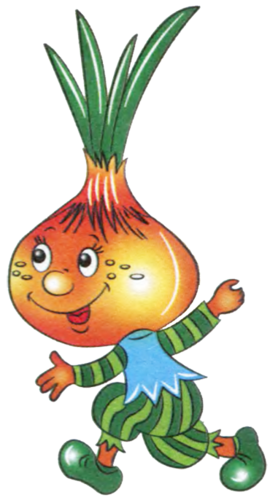 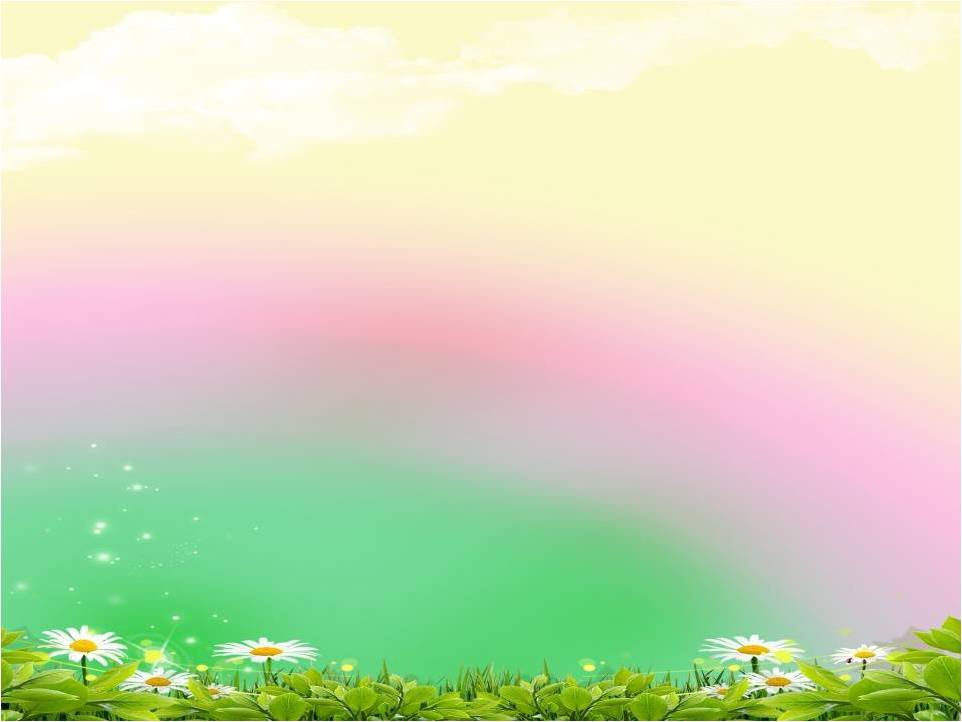 Луковица золотая,
Круглая, литая.
Есть у нее один секрет –
Нас она спасет от бед:
Может вылечить недуг
Вкусный и душистый лук!
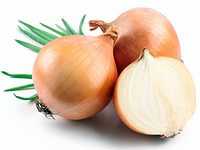 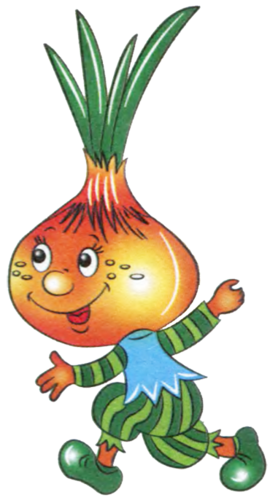 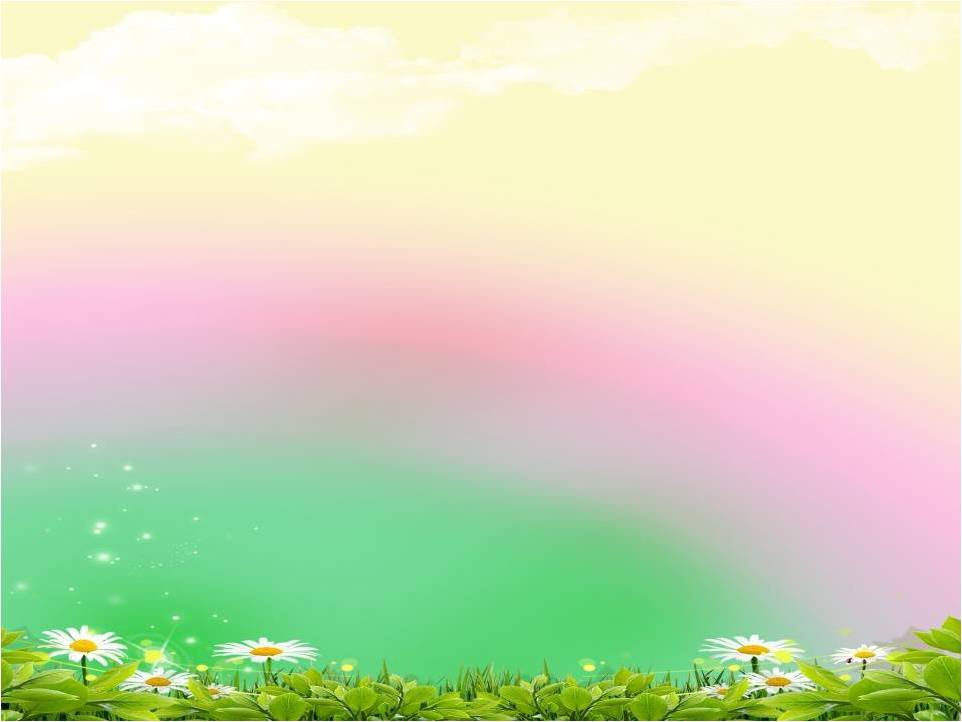 Результаты нашего труда: 

«Хорош лучок - к обеду!»
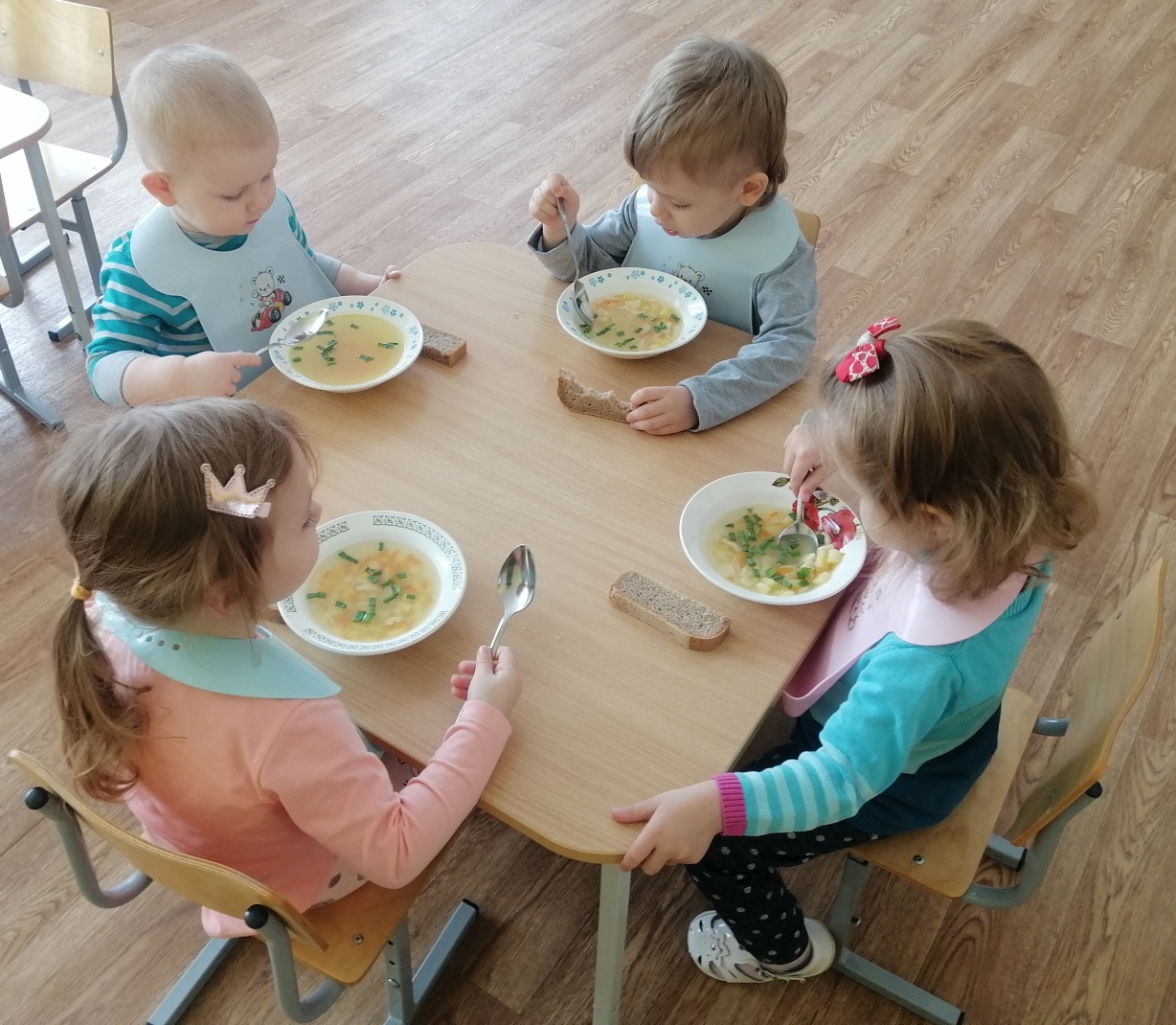 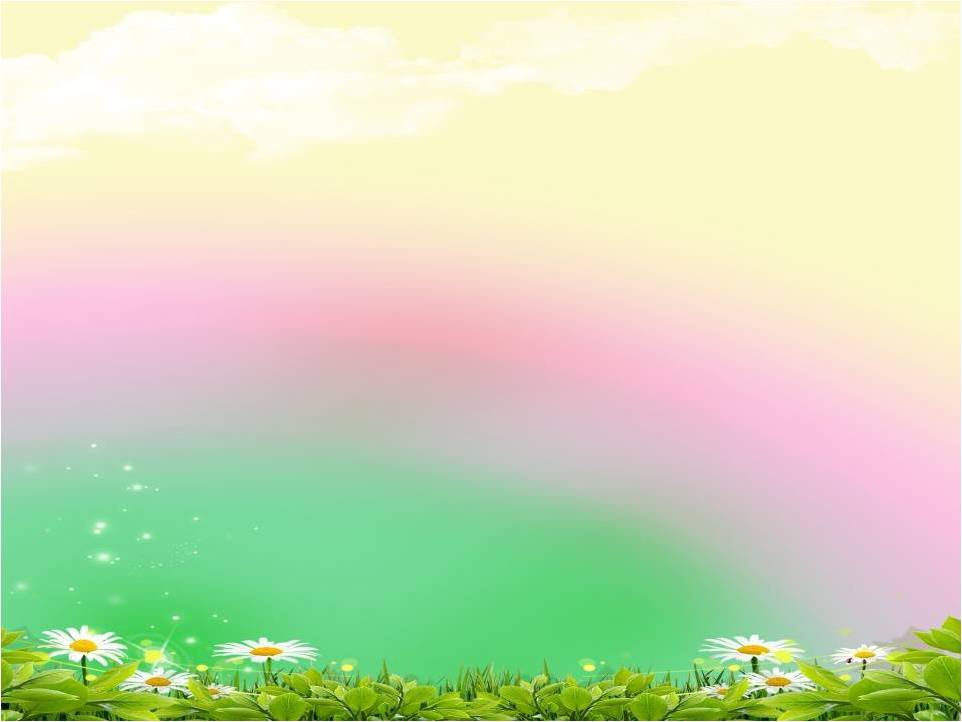 Наш лучок!!! Драматизация по сказке: «Колобок»
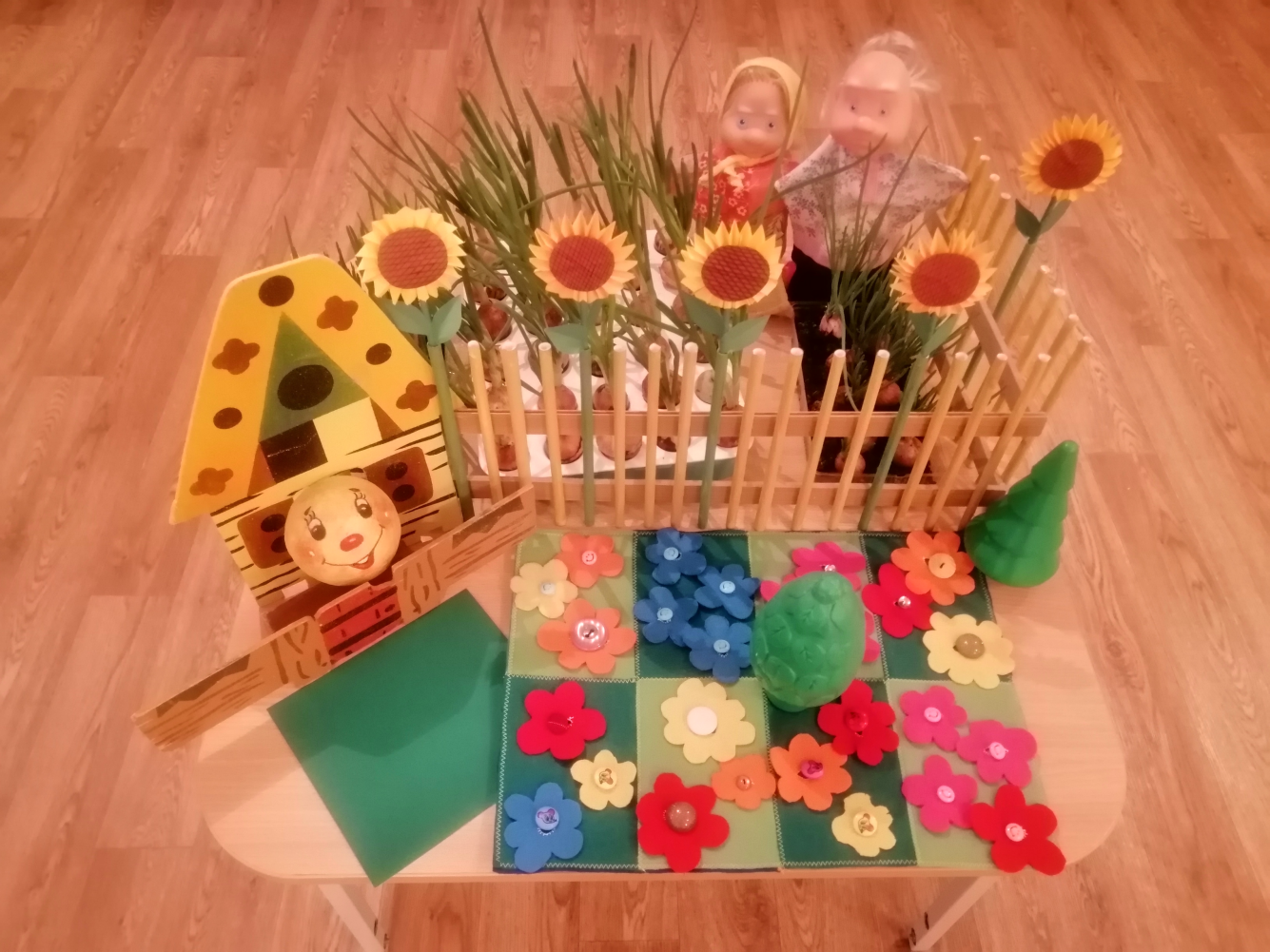 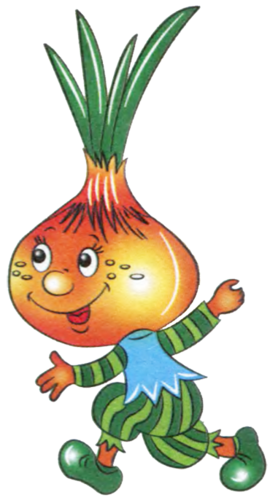 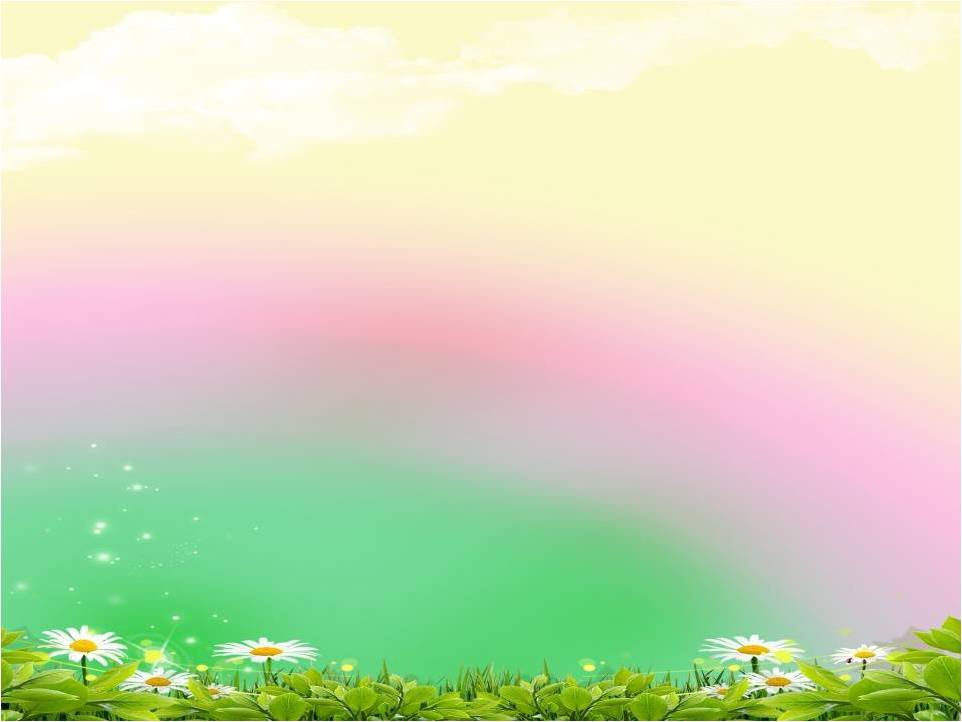 Образовательная деятельность
«Лук – зелёный друг»
(раскрашивание)
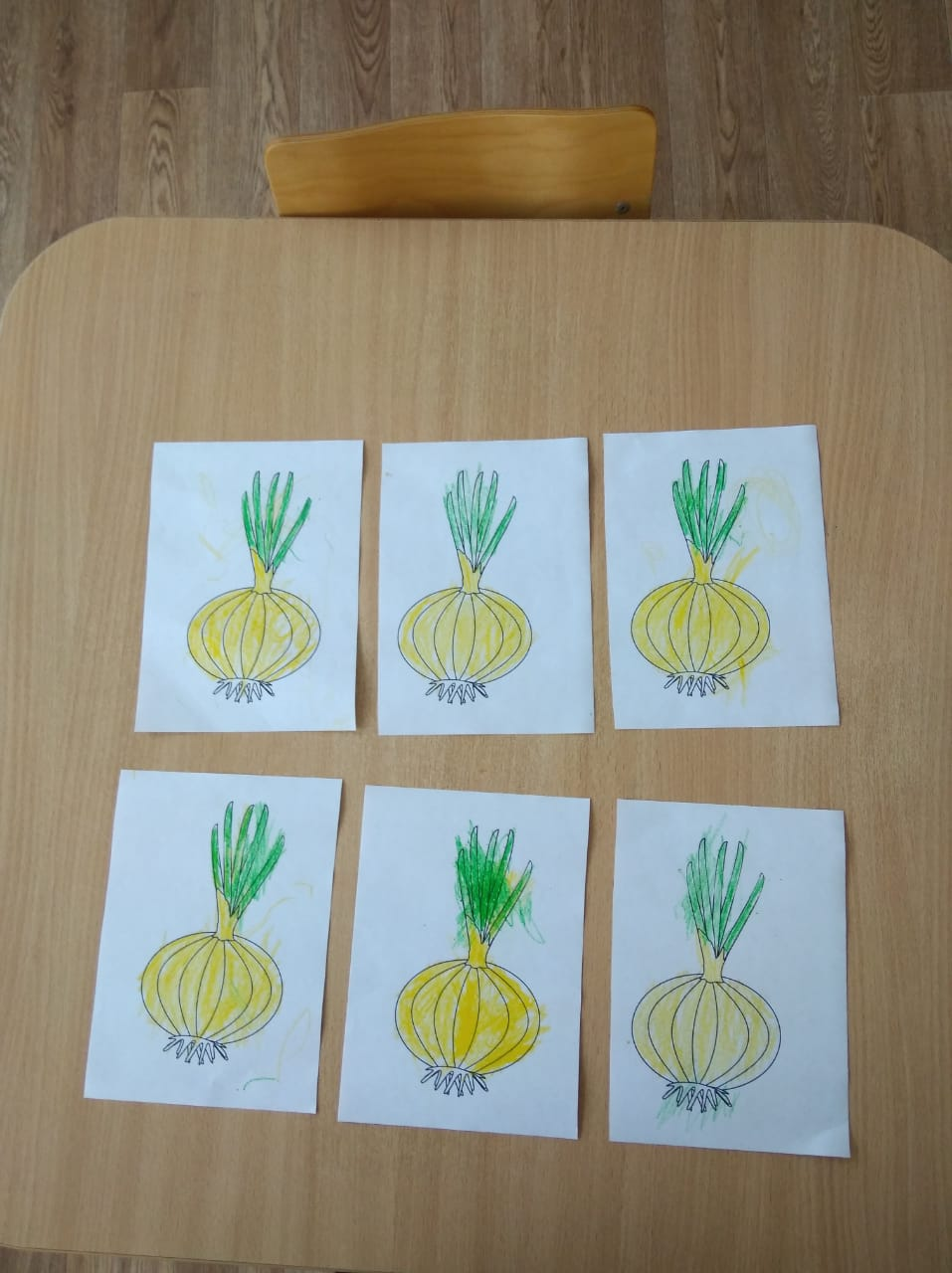 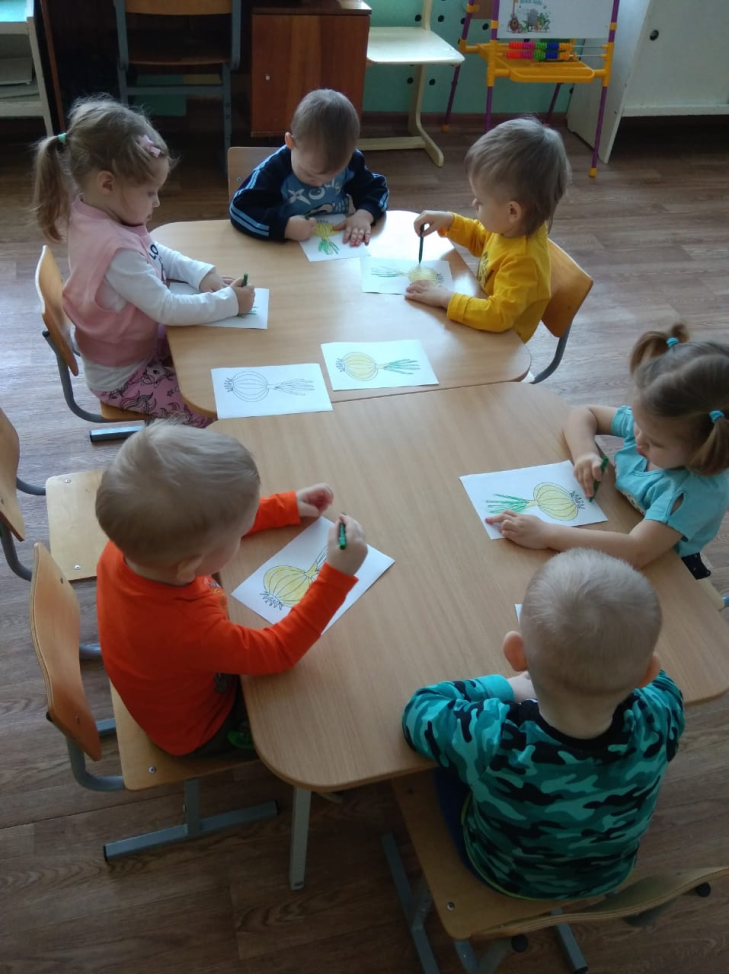 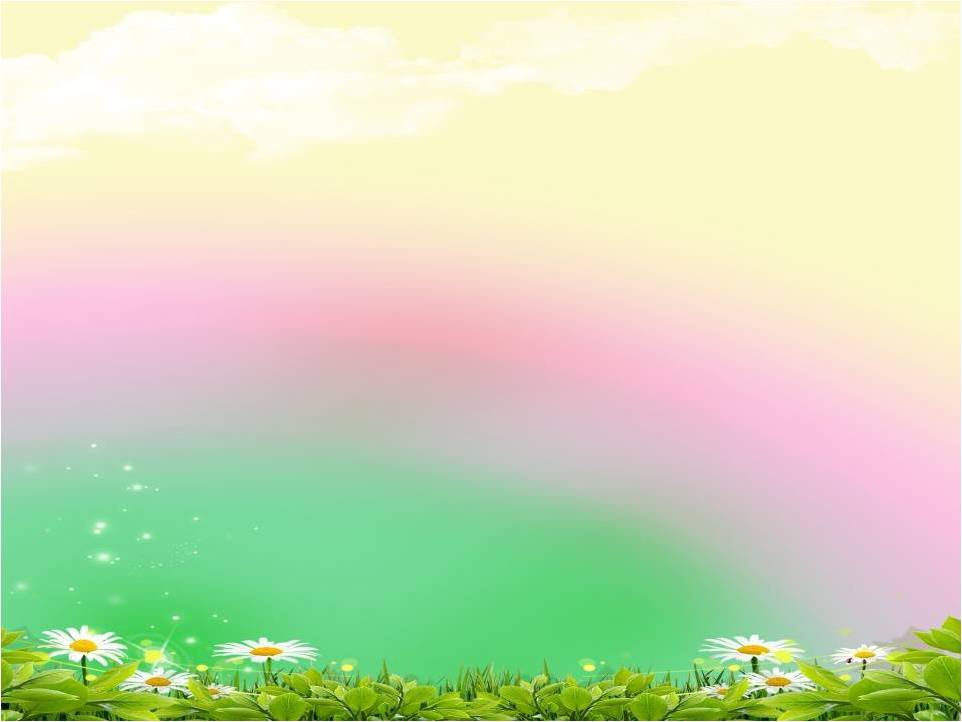 ИТОГ ПРОЕКТА:
Дети получили представление, как сажают лук в почву и в воду.
Узнали, как ухаживать за луком.
Узнали о пользе лука.
Познакомились с загадками, пословицами и поговорками про лук.
Узнали, где и в каких целях можно использовать лук.
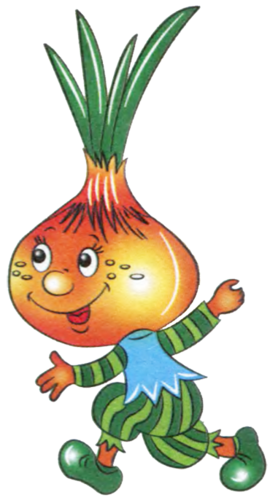 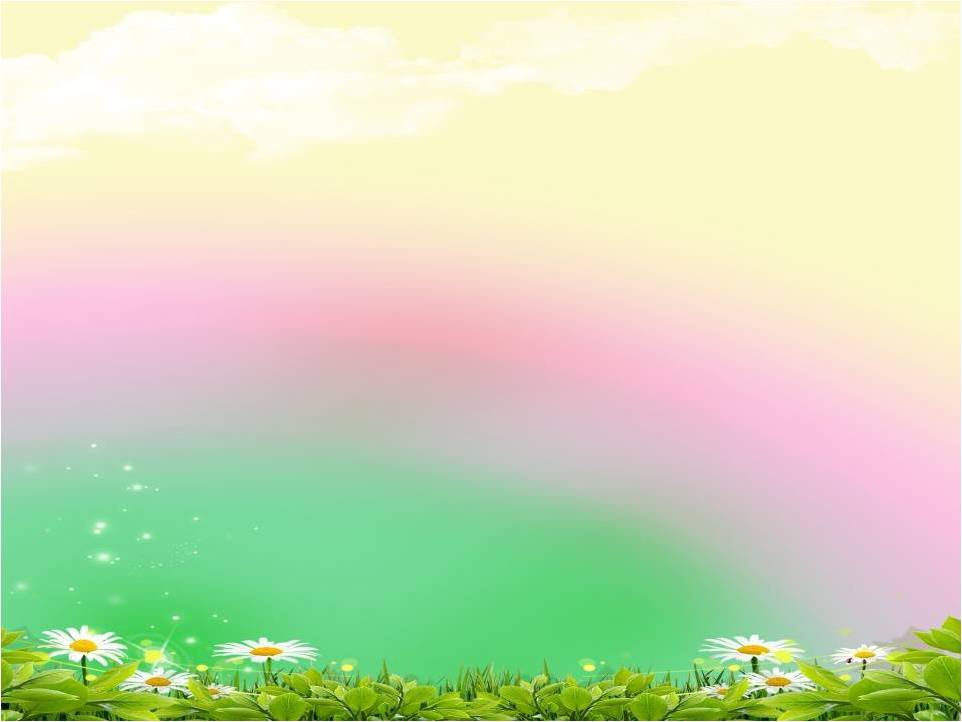 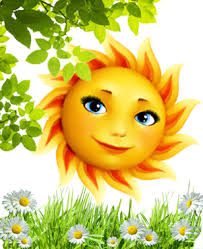 Спасибо за внимание!!!